ДЈЕЛОТВОРНА И НЕДЈЕЛОТВОРНА КОМУНИКАЦИЈА
Вуковић Стојан
САДРЖАЈ
Дјелотворна комуникација
Показатељи добре комуникације
Недјелотворна комуникација
Баријере – сметње у комуникацији
Баријере – сметње у комуникацији (2)
Стилови неискрене комуникације
Циљеви комуникације
ДЈЕЛОТВОРНА КОМУНИКАЦИЈА
Да би комуникација била дјелотворна потребно је поштовати нека правила као што су:
Једноставност;
Визуализација (Слика говори 1000 ријечи);
Поштовање (Поштуј свога саговорника);
Пажљиво слушање (Слушај свога саговорника, немој игнорисати);
Примјерена похвала (без улизивања);
Искреност (Без претварања и лагања);
Разумљиве поруке.
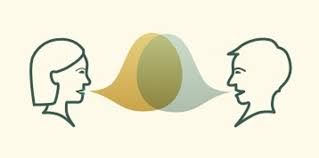 ПОКАЗАТЕЉИ ДОБРЕ КОМУНИКАЦИЈЕ
У свакодневном животу, а посебно у пословној комуникацији, највеће умијеће је послати јасну, кратку, цјеловиту и тачну поруку, на најпогоднији и најбржи начин. Избор ријечи синонимног или сличног значења могу снажно утицати на ефекте поруке коју шаљемо. 
Показатељи добре комуникације су:
Јасно, цјеловито, концизно, конкретно и тачно изражавање властитих мисли и осјећања;
Прилагођавање властитог изражавања;
Култура говорне комуникације;
Способност успостављања и одржавања диалога;
Способност пажљивог слушања ;
Способност примања и адекватног разумјевања.
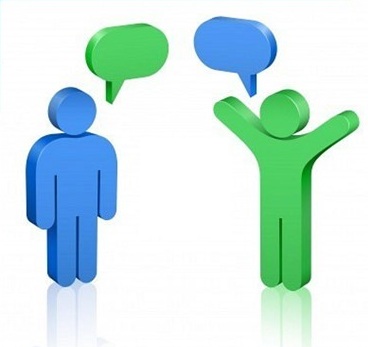 НЕДЈЕЛОТВОРНА КОМУНИКАЦИЈА
Некада, комуникација не иде баш како би требала па постаје НЕДЈЕЛОТВОРНА. За то су обично криве “баријере”, тј. сметње у комуникацији, као и неискрена комуникација.
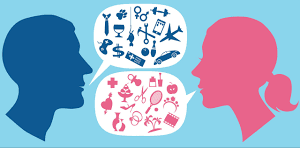 БАРИЈЕРЕ - СМЕТЊЕ У КОМУНИКАЦИЈИ
Када је наша комуникација са другима лоша постоји знатно мање изгледа да се осјећамо прихваћеним, поштованим и сигурнијим и да се можемо ослонути на некога у рјешавању проблема.
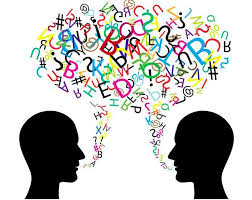 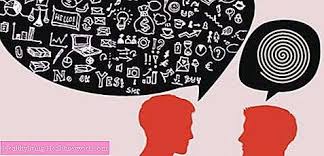 Најчешће сметње у комуникацији су:
Пасивно слушање (незаинтересованост, одсутност, нервоза...);
Неразумљиве/непотпуне поруке (неспособност јасног изражавања мисли, неспособност разумијевања јасно упућених порука и искривљене поруке);
Низак ниво културе;
Непримјерен однос у комуникацији;
Неискреност;
Неспоразум генерација;
Супростављање на неприхватљив начин;
Наглашени непожељни мотиви;
Лоша емотивна атмосфера.
СТИЛОВИ НЕИСКРЕНЕ КОМУНИКАЦИЈЕ
Неискрена комуникација настаје приликом одсуства међусобног повјерења и искрености, а неки од стилова су:
Обмана: представљање за оно што нисмо;
Претварање: настојати друге убиједити у истинитост, а сами знамо да није тачно;
Двосмисленост: лукавство и умијеће, дволичног и двосмисленог говора; 
Инсинуација: подвала;
Непримјерена критика: средство заштите и обмане због властитог неангажовања;
Неприродна учтивост: улизивање.
ЦИЉЕВИ КОМУНИКАЦИЈЕ
Циљеви комуникације су:
Разумијевање поруке;
Изражавање себе (својих ставова, мишљења, представљање себе…);
Примање и давање обавјештења;
Успостављање, развијање и прекид односа;
 Помагање (кроз конструктивну критику, емпатију, помоћ у рјешавању проблема, поучавање);
Увјеравање (утицај на промјену ставова, формирање, вршење утицаја…Забава (кроз шале, комичне ситуације, игру…);
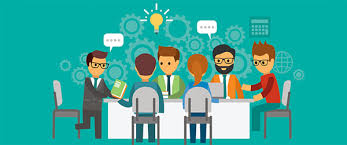 ХВАЛА НА ПАЖЊИ!!!